Social, Legal and Cultural Issues
Unit 6
Communication: Technology and consequences
Understand the economic impact of the internet
Understand the current capacity to distribute, publish, communicate and disseminate personal information
Understand that software and their algorithms embed moral and cultural values
Understand that computer scientists and software engineers have power, as well as the responsibility that goes with it, in the algorithms that they devise and the code that they deploy
Be able to discuss the challenges facing legislators in the digital age
Objectives
For today please work in groups of no more than 4, you can choose who to work with.
Be prepared to discuss the issues raised politely and responsibly in a mature manner, and report back your findings.
Groups
“With great power comes great responsibility”
Discuss this  statement in your groups, in the context of the range of products available from
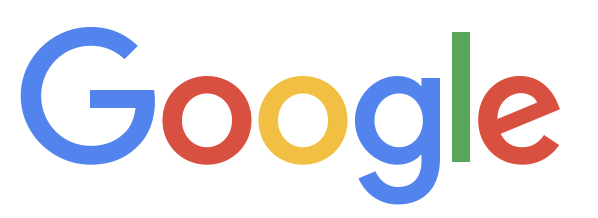 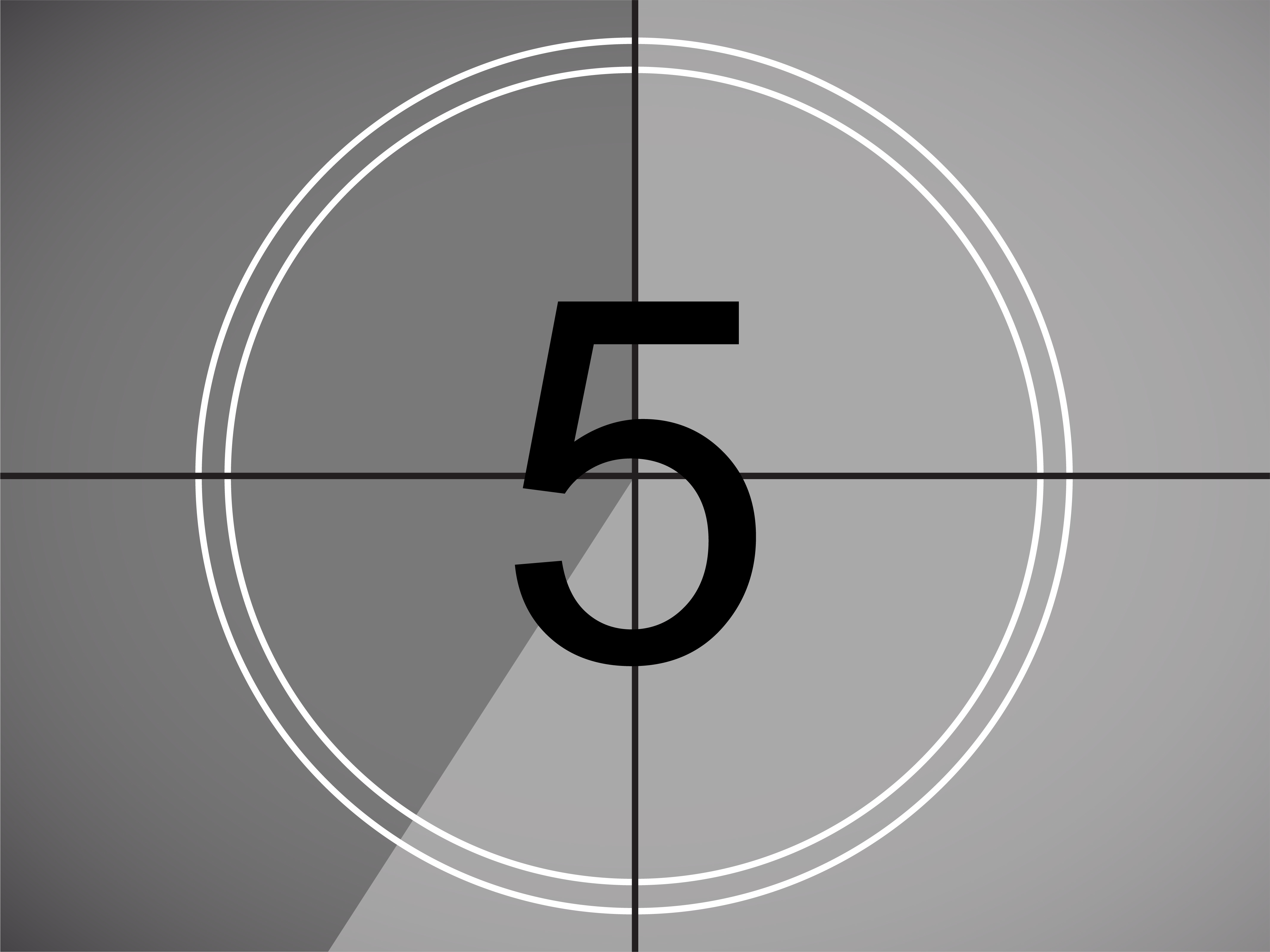 [Speaker Notes: Could Google maps and ‘StreetView’ be considered as an infringement of personal privacy?

Every time you make a search, the google search engine becomes more knowledgeable and thus more useful. Even more valuable to Google is the fact that they learn more about you every time you search.]
How many devices do you think will be connected to the internet by 2030?
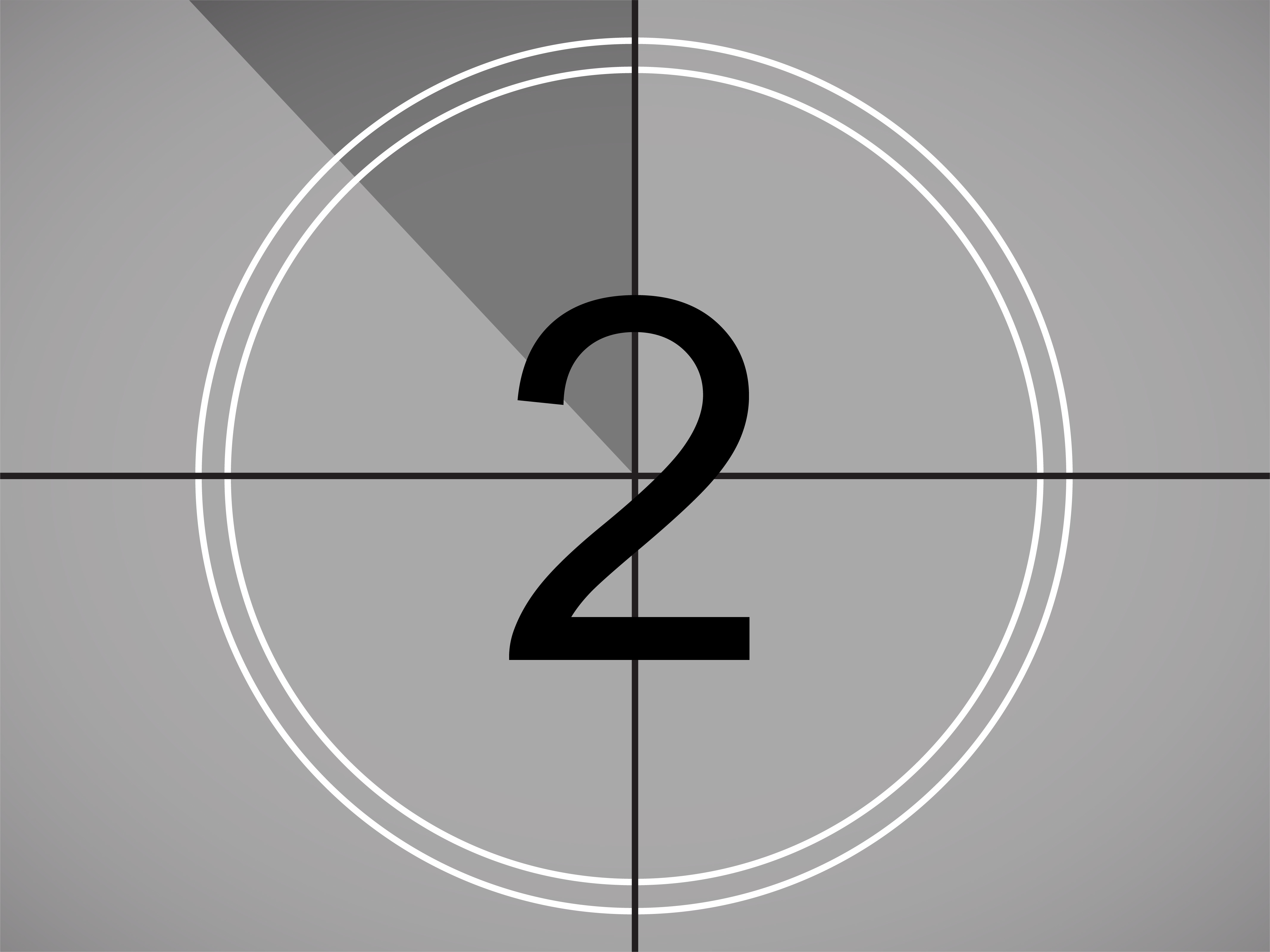 Number of Internet of Things (IoT) connected devices worldwide from 2019 to 2021, with forecasts from 2022 to 2030 (in billions)
The amount of data created, captured copied and consumed globally from 2020 to 2025 is expected to be more than 180 zettabytes.One zettabyte is equivalent to 1 billion terabytes.
Data as a Commodity
The Oxford dictionary defines ”commodity” as “a thing that is useful or has a useful quality”
Dictionary.com describes it as “An article of trade or commerce, especially a product as distinguished from a service.”
Clive Humby, UK Mathematician and architect of Tesco's Clubcard, said in 2006 that “data is the new oil”
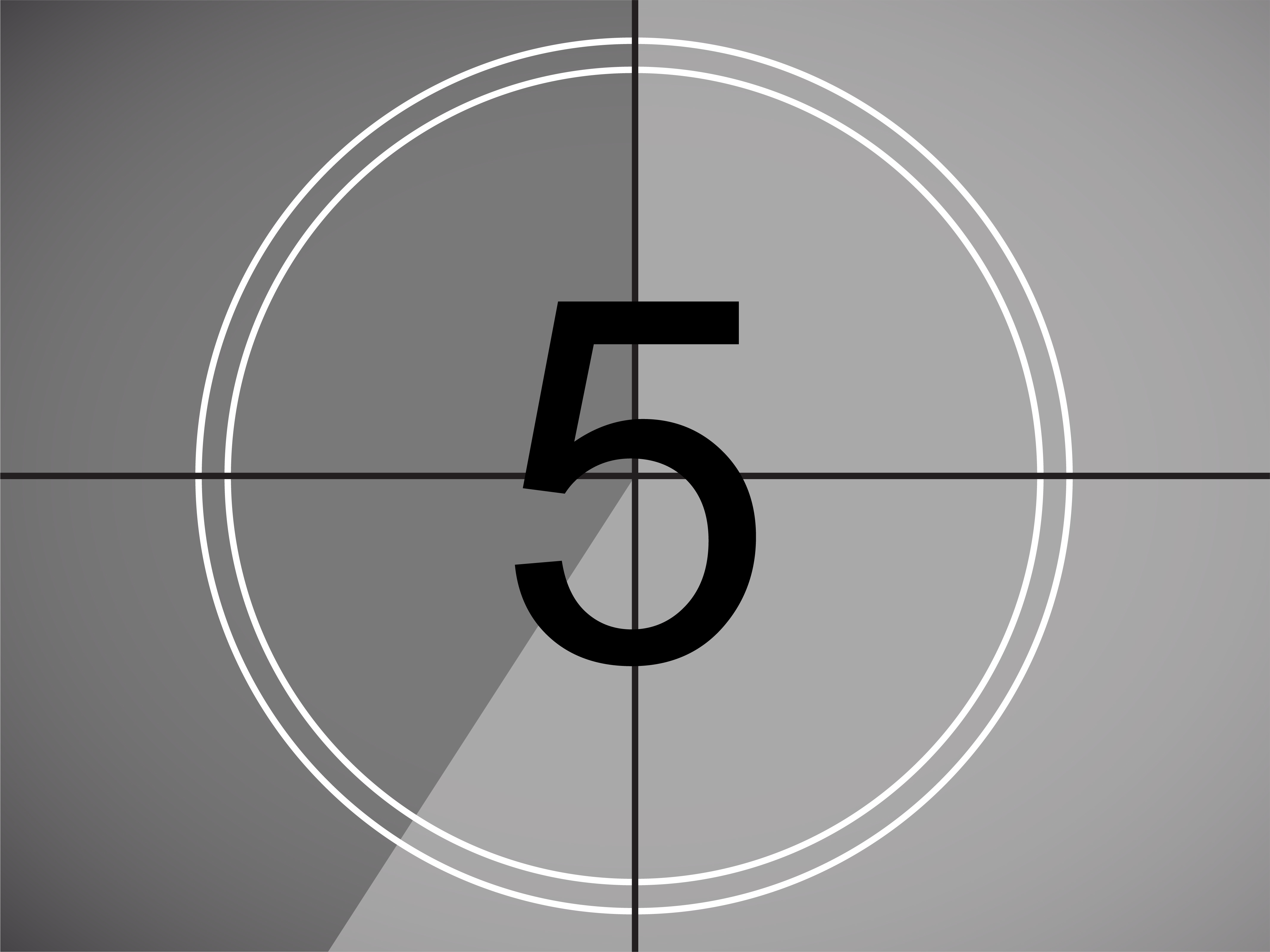 Why might data be described as a commodity?
Data as a Commodity
Facebook etc. collect vast amounts of personal information based on groups joined and pages “liked”
Advertisers can then specify that they wish to target people according to age, gender, interests, opinions and other characteristics
Your data is very valuable to advertisers, who can pitch their products at consumers more likely to buy them.
Private information and the web
Have you ever Googled yourself?
How much information is available about you online?
Have you ever posted anything online that you wouldn’t want a future employer to see?
Do you ever post anything about other people online?
Is this ethical?
Algorithms and Ethics
Industry and government authorities already and analyse large collections of interrelated data sets containing personal information.
Insurance companies now collate health data and track driving behaviours to personalise insurance fees. 
Law enforcement use driver’s licence photos to identify potential criminals and shopping centres analyse people’s facial features to better target advertising.
How private is your personal information?
Computer Legislation
Algorithms and Ethics
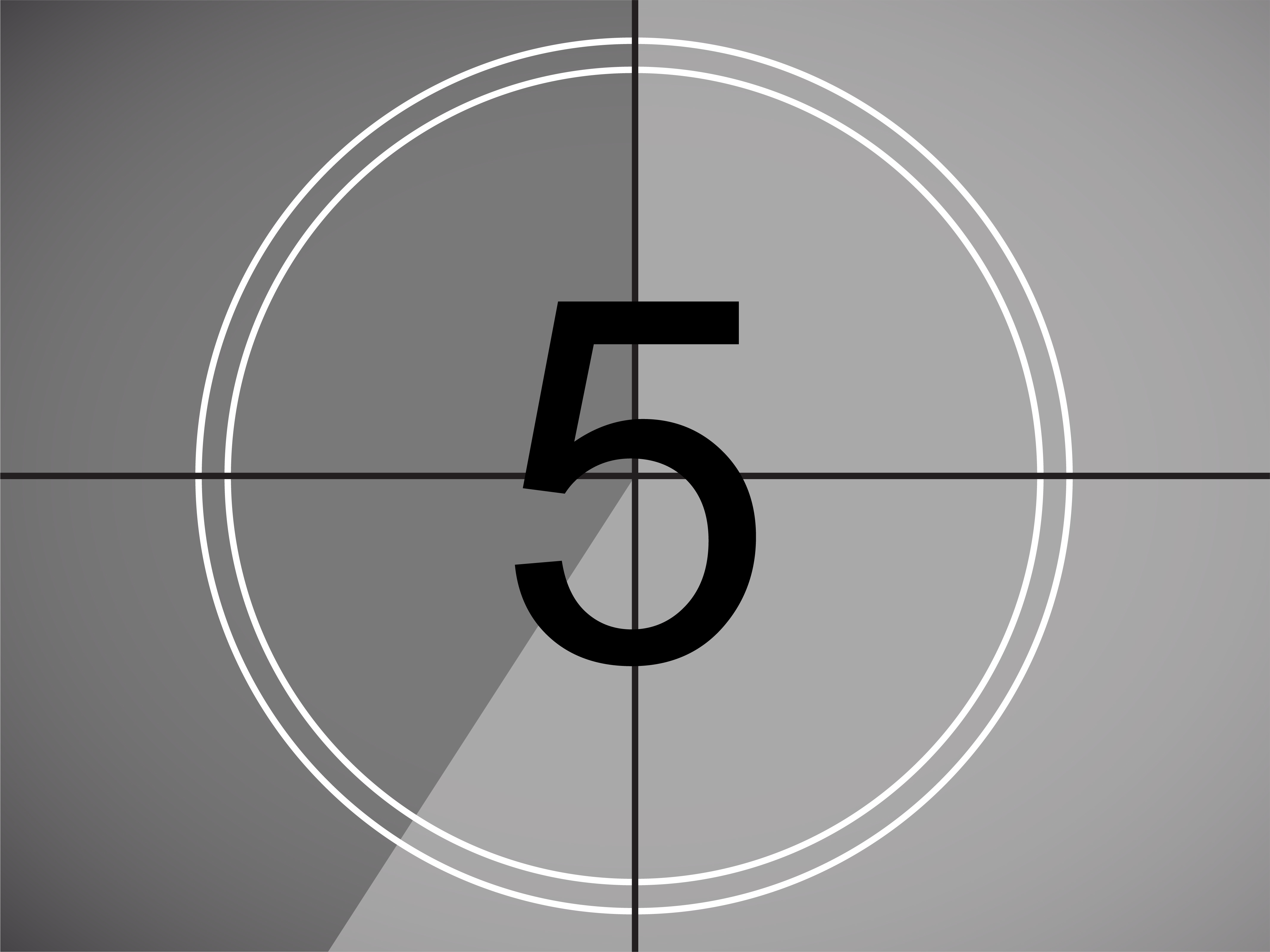 https://www.moralmachine.net/
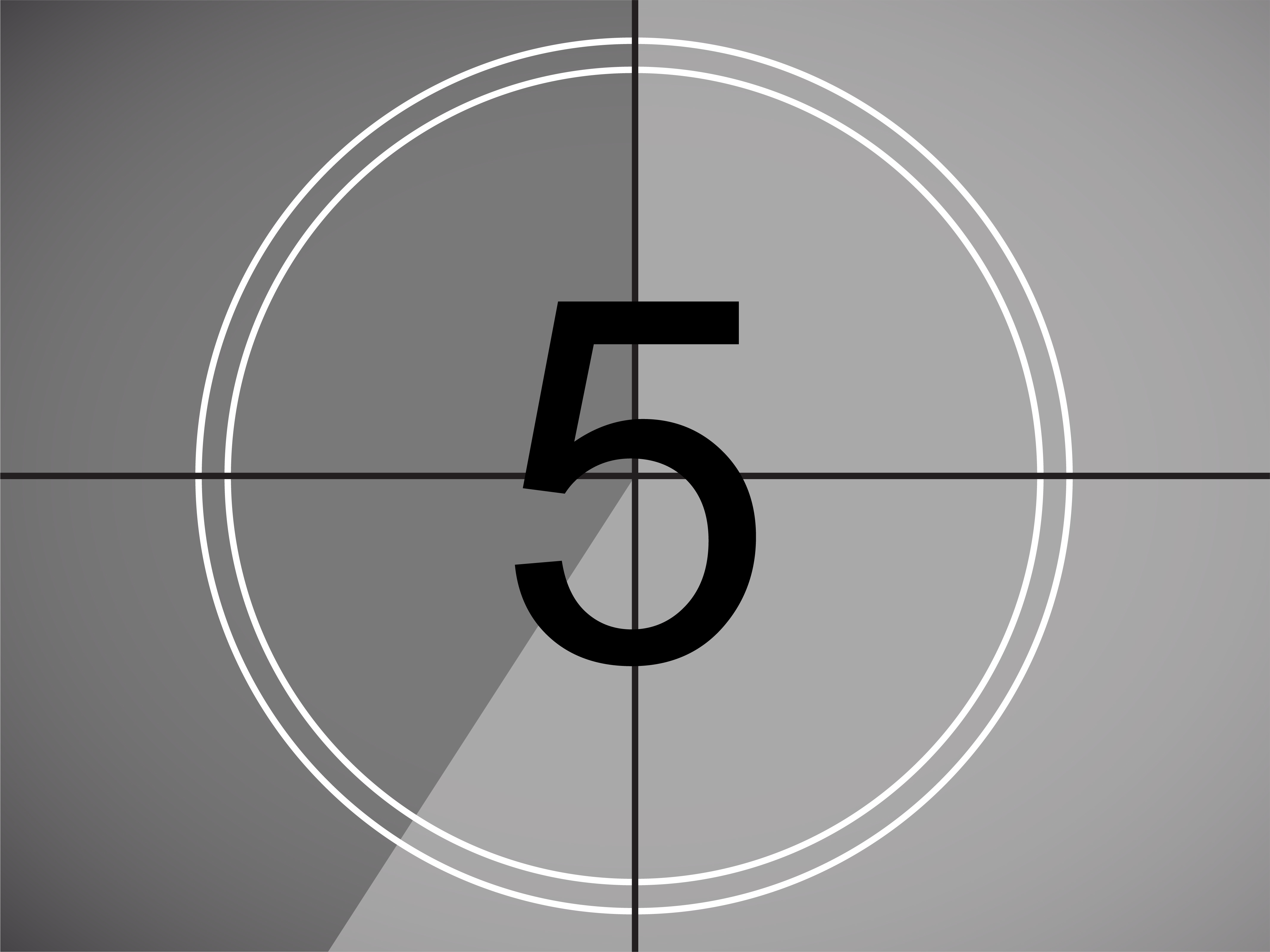 Economic Impact of the Internet
Who invented the internet?
Economic Impact of the Internet
Who invented the internet?
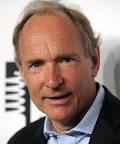 Sir Timothy John Berners-Lee OM KBE FRS FREng FRSA DFBCS invented the internet, and gave it to the world for free, with no patents or royalties for use.
The economic impact of the internet
Has the internet created jobs, or simply created an economy where the top internet companies have accumulated huge wealth at the expense of thousands of workers?
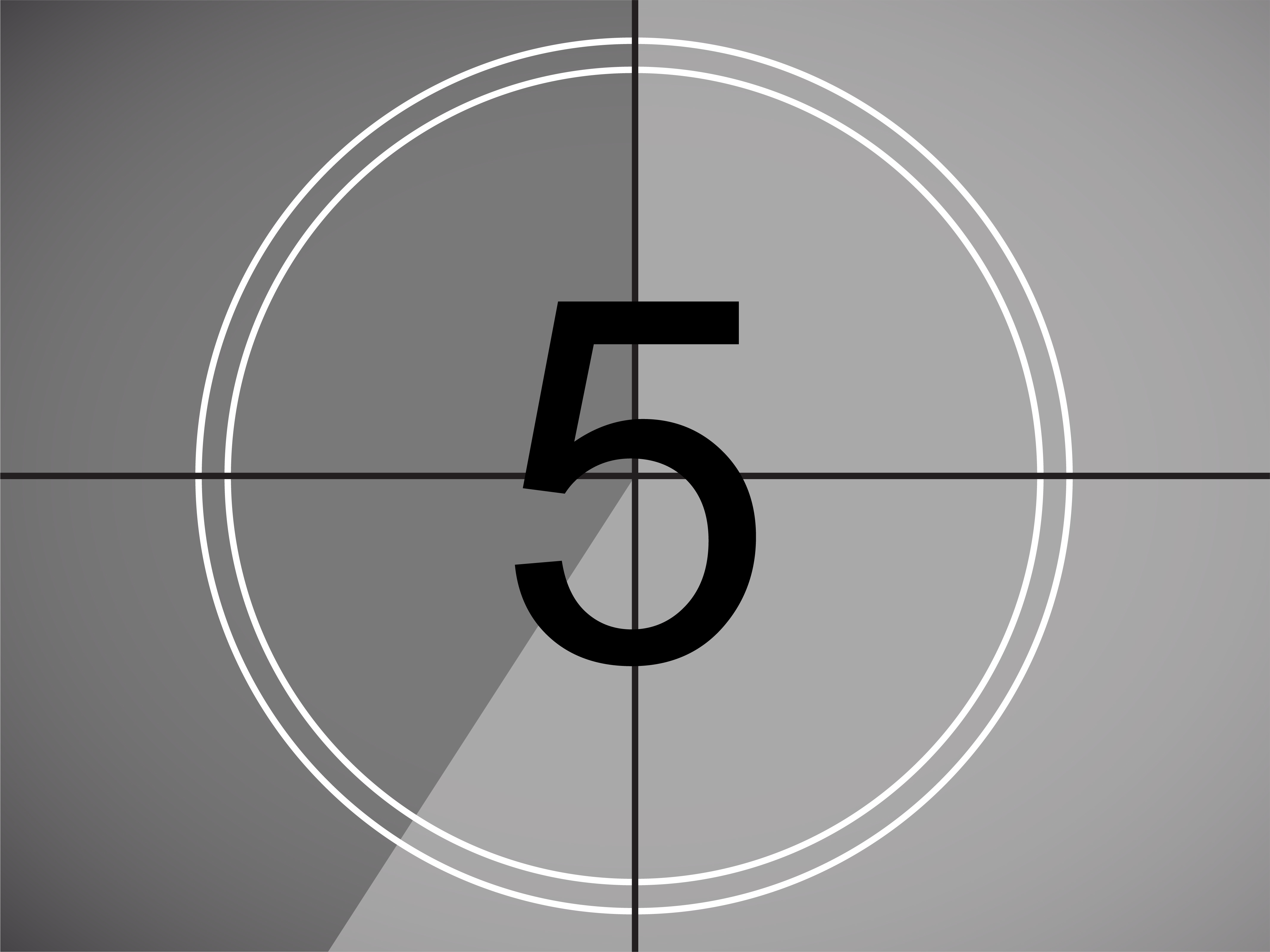 The economic impact of the internet
Amazon accounts for 65% of digital book sales
There are now one third less book shops in the UK than in 2005.
A bookshop employs 47 people for $10m in sales, Amazon needs only 14 to generate the same revenue.
In 1989 Kodak employed 145,000 people in Rochester, US and had a market value of $31bn.
In 2013 they filed for bankruptcy.
Computer Legislation
Health and Safety (Display Screen Equipment) Regulations 1992 
Copyright, Design and Patents Act 1988 
Computer Misuse Act 1990 
Data Protection Act 1998 
Regulation of Investigatory Powers Act 2000
Computer Legislation
Regulation of Investigatory Powers Act 2000 
What does this act govern?
Are there any risks attached to it’s use?
Computer Legislation
Under the RIP Act it is an offence to intercept a message sent via public or private telecommunication system, although there are exemptions. 
The Act regulates the power of government security services and law enforcement authorities by allowing the interception, surveillance and investigation of electronic data in specified situations such as when preventing and detecting crime. 
Powers include being able to demand the disclosure of data encryption keys.